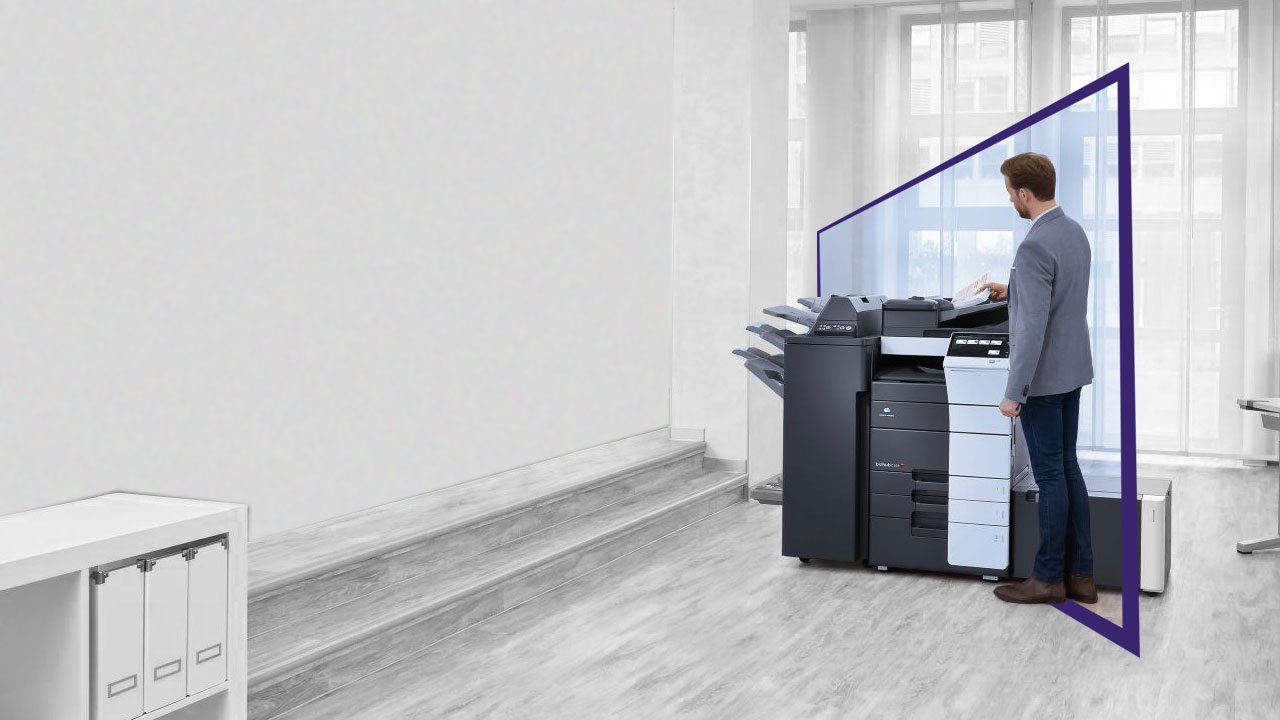 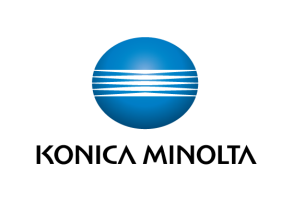 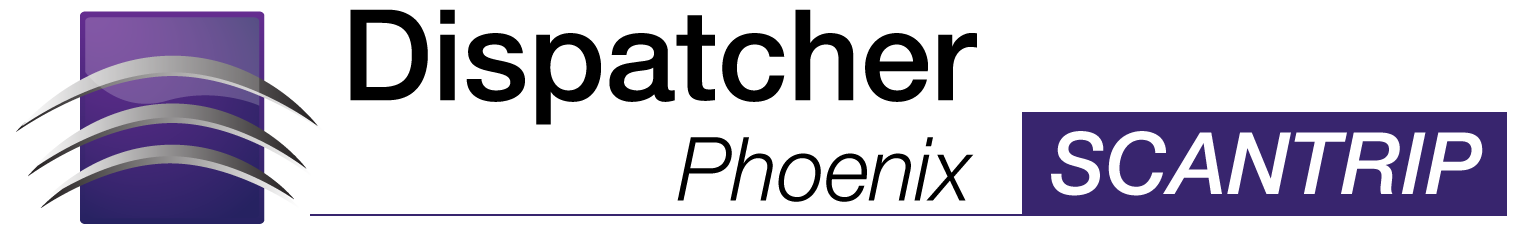 Dispatcher Phoenix ScanTripKickstart Digital Transformation
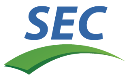 1
More Paper Coming In…More Data to Handle
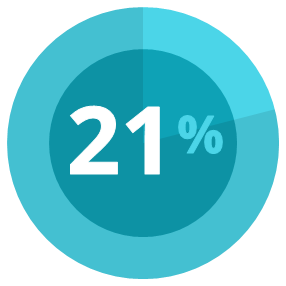 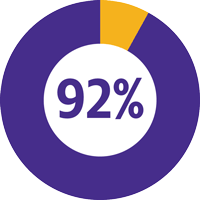 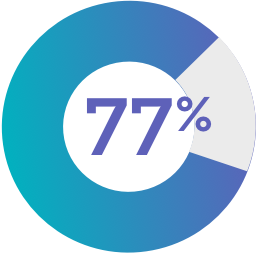 Of business owners want to be able to access files remotely.
Of all employees collaborate over documents using email.
Productivity loss from day-to-day document challenges.
* business.com, https://www.business.com/articles/7-statistics-that-will-make-you-rethink-your-document-management-strategy/
Dispatcher Phoenix ScanTrip Simplifies Scanning
Dispatcher Phoenix ScanTrip provides a simple yet powerful scan solution for handling documents
With this cost-effective, easy-to-use solution, users can easily: 
Scan to Me (Support for SMTP and Microsoft Exchange)
Scan to Home
Scan to the Cloud, including Box, Dropbox, OneDrive, OneDrive for Business, Google Drive, SharePoint, SharePoint Online, WebDAV, and more
Scan paper documents from the MFP
Submit electronic files via Web Browser
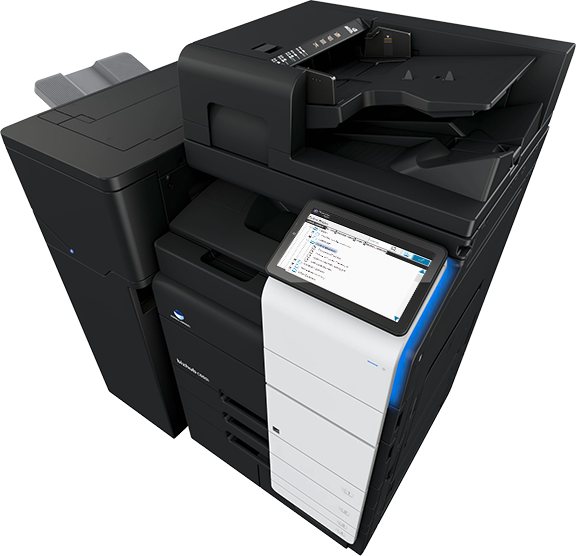 3
Advanced Document Processing
Dispatcher Phoenix ScanTrip includes basic zonal OCR support for the Tesseract OCR Engine.
Now with the ScanTrip license you can:
Automate document conversion to Searchable PDF.
OCR scanned documents and extract data.
Dynamically rename documents.
Export index form and OCR metadata.
...at no additional cost!
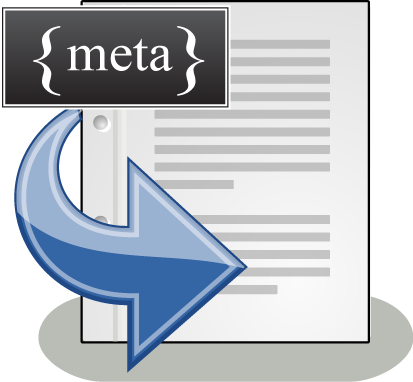 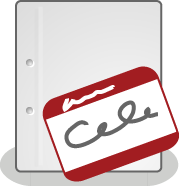 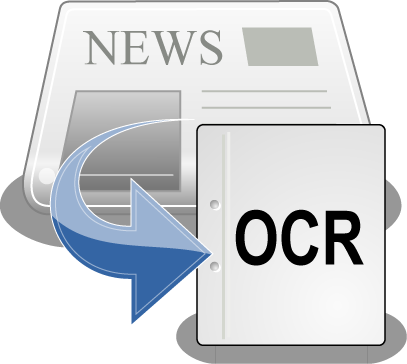 Rename
Advanced OCR
Metadata to File
4
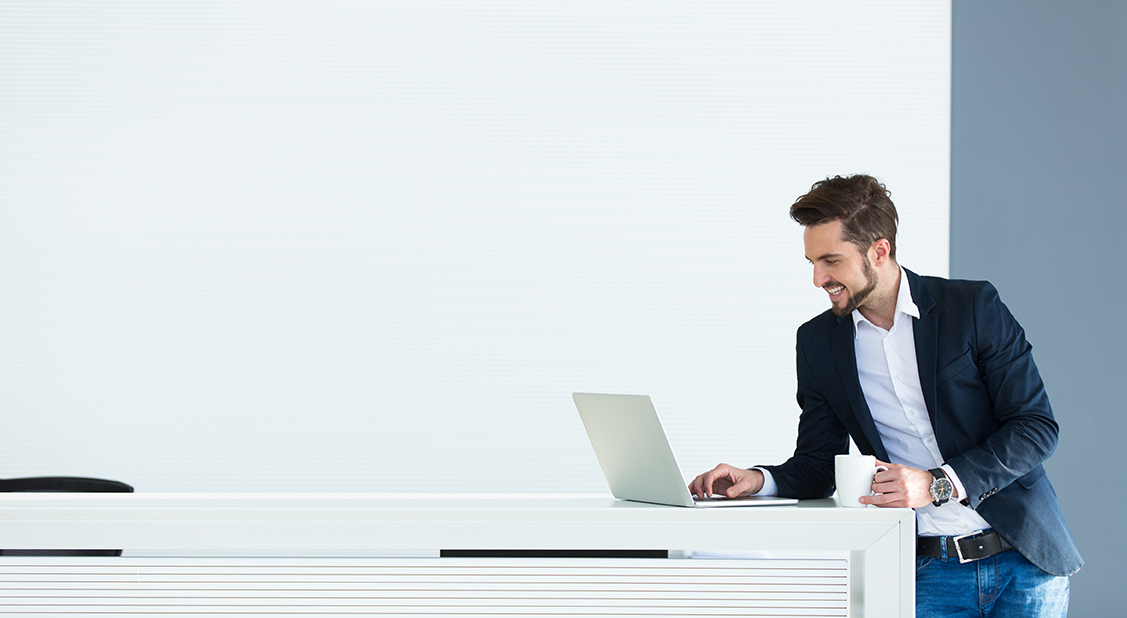 Benefits to the Customer
Solution for A Variety of Devices
Powers Digital Transformation
Addresses Paperless Environments
Highly Deployable & Intuitive Solution
Improved Efficiencies & Drives Productivity
5
Simplified Licensing
ScanTrip is a stackable, standalone license that provides the powerful functionality organizations need for core scanning workflows. With ScanTrip, the following workflows are available:
Scan to Home
Scan to Me
Scan to the Cloud
Dispatcher Phoenix ScanTrip includes a variety of connectors to popular document management systems and cloud storage applications including:

Box 
Dropbox 
FilesAnywhere 
FileAssist
Google Drive 
OneDrive 
OneDrive for Business
SharePoint 
SharePoint Online
WebDAV
6
ScanTrip Summary
ScanTrip can be paired with other print management solutions that do not offer scanning capabilities
Ideal solution for customers who: 
Are looking to optimize their document digitization journey
Need to streamline file storage to the cloud
Require simple, low cost scanning solution
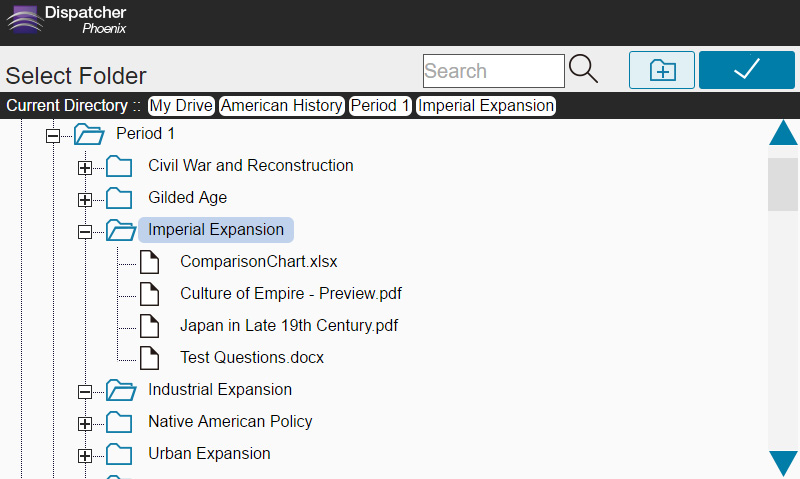 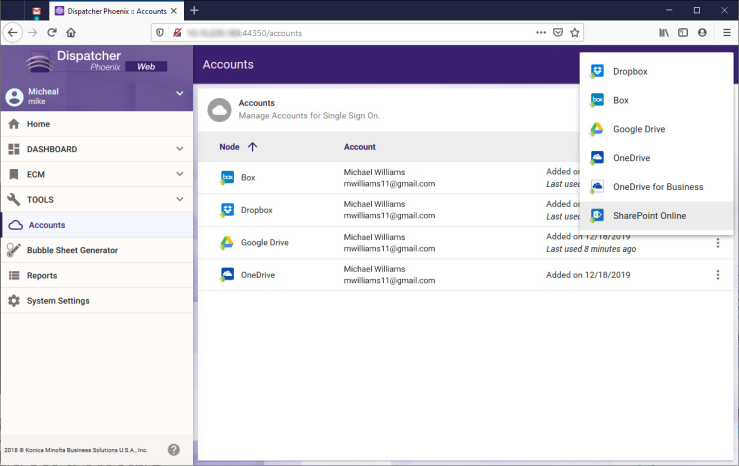 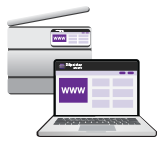 Any questions? Contact sec@kmbs.konicaminolta.us
7
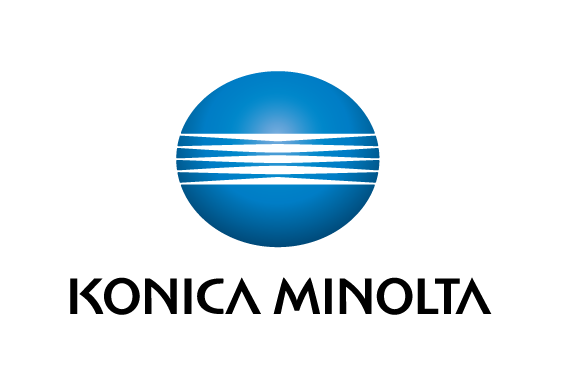